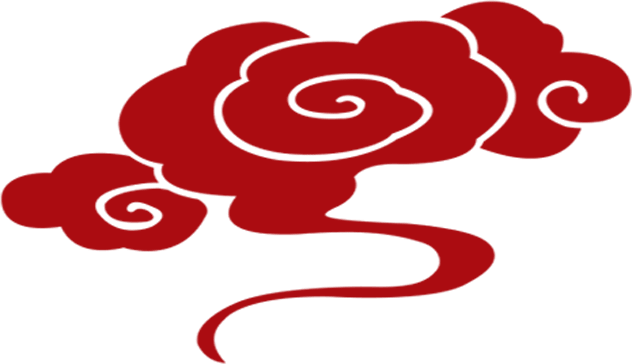 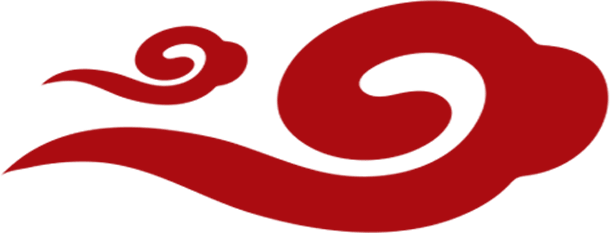 元宵节活动策划PPT
Lorem ipsum dolor sit amet, consectetuer adipiscing elit.Aenean commodo ligula eget dolor. Aenean massa. Cum sociis natoque penatibus et magnis diss,nascetur ridiculus mus.
策划人：xiazaii     日期: 202X/12/30
活动介绍
活动流程
前期准备
应急预案与活动预算
此部分内容作为文字排版占位显示 （建议使用主题字体）
此部分内容作为文字排版占位显示 （建议使用主题字体）
此部分内容作为文字排版占位显示 （建议使用主题字体）
此部分内容作为文字排版占位显示 （建议使用主题字体）
01
目 录
02
CATALOG
03
04
活动介绍
添加相关标题文字
添加相关标题文字
添加相关标题文字
添加相关标题文字
点击修改内容点击修改内容点击修改内容点击修改内容点击修改内容点击修改内容点击修改内容点击修改内容点击修改内容点击修改内容这里是
点击修改内容点击修改内容点击修改内容点击修改内容点击修改内容点击修改内容点击修改内容点击修改内容点击修改内容点击修改内容这里是
02
标题
标题
03
01
点击修改内容点击修改内容点击修改内容点击修改内容点击修改内容点击修改内容点击修改内容点击修改内容点击修改内容点击修改内容这里是
标题
点击修改标题
1
点击修改内容点击修改内容点击修改内容点击修改内容点击修改内容点击修改内容点击修改内容点击修改内容点击
TEXT
点击修改标题
点击修改内容点击修改内容点击修改内容点击修改内容点击修改内容点击修改内容点击修改内容点击修改内容点击修改
点击修改标题
3
2
点击修改内容点击修改内容点击修改内容点击修改内容点击修改内容点击修改内容点击修改内容点击修改内容点击修改
文字添加文字
文字添加文字
2
1
添加文字
3
5
文字添加文字
文字添加文字
4
文字添加文字
您的内容打在这里或者通过复制您的文本后在此框中选择粘贴
添加标题
添加标题
添加标题
您的内容打在这里或者通过复制您的文本后在此框中选择粘贴
添加标题
您的内容打在这里或者通过复制您的文本后在此框中选择粘贴
添加标题
添加标题
您的内容打在这里或者通过复制您的文本后在此框中选择粘贴
您的内容打在这里或者通过复制您的文本后在此框中选择粘贴
您的内容打在这里或者通过复制您的文本后在此框中选择粘贴
添加标题
点击添加文本点击添加文本点击添加文本点击添加文本点击添加文本点击添加文本点击添加文本点击添加文本点击添加文本点击添加文本
点击添加文本点击添加文本点击添加文本点击添加文本点击添加文本点击添加文本点击添加文本点击添加文本点击添加文本点击添加文本
点击添加文本点击添加文本点击添加文本点击添加文本点击添加文本点击添加文本点击添加文本点击添加文本点击添加文本点击添加文本
添加标题
活动流程
添加相关标题文字
添加相关标题文字
添加相关标题文字
添加相关标题文字
点击添加文字说明
点击添加文字说明
点击添加文字说明
点击添加文字说明
01
点击添加文字说明
点击添加文字说明
点击添加文字说明
点击添加文字说明
02
点击添加文字说明
点击添加文字说明
点击添加文字说明
点击添加文字说明
03
点击添加文字说明
点击添加文字说明
点击添加文字说明
点击添加文字说明
04
02
04
03
01
OPTION
OPTION
OPTION
OPTION
在此添加标题
在此添加标题
您的内容打在这里，或者通过复制您的文本后，在此框中选择粘贴，并选择只保留文字。
您的内容打在这里，或者通过复制您的文本后，在此框中选择粘贴，并选择只保留文字。
在此添加标题
在此添加标题
您的内容打在这里，或者通过复制您的文本后，在此框中选择粘贴，并选择只保留文字。
您的内容打在这里，或者通过复制您的文本后，在此框中选择粘贴，并选择只保留文字。
要点
要点
要点
要点
点击添加文字说明
点击添加文字说明
点击添加文字说明
点击添加文字说明
点击添加文字说明
点击添加文字说明
点击添加文字说明
点击添加文字说明
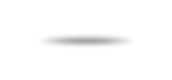 点击输入具体内容点击输入具体内容点击输入具体内容点击输入具体内容
要点详细内容1
要点详细内容4
点击输入具体内容点击输入具体内容点击输入具体内容点击输入具体内容
点击输入具体内容点击输入具体内容点击输入具体内容点击输入具体内容
要点详细内容2
点击输入具体内容点击输入具体内容点击输入具体内容点击输入具体内容
要点详细内容3
前期准备
添加相关标题文字
添加相关标题文字
添加相关标题文字
添加相关标题文字
72%
您的内容打在这里，或者通过复制您的文本后，在此框中选择粘贴。
点击添加关键字
您的内容打在这里，或者通过复制您的文本后，在此框中选择粘贴，并选择只保留文字。您的内容打在这里，或者通过复制您的文本后您的内容打在这里。
28%
点击添加关键字
您的内容打在这里，或者通过复制您的文本后，在此框中选择粘贴，并选择只保留文字。您的内容打在这里，或者通过复制您的文本后您的内容打在这里。
点击添加文本点击添加文本点击添加文本点击添加文本点击添加文本    
点击添加文本
点击添加文本点击添加文本点击添加文本点击添加文本点击添加文本    
点击添加文本
第 四
第  一
点击添加文本点击添加文本点击添加文本点击添加文本点击添加文本    
点击添加文本
点击添加文本点击添加文本点击添加文本点击添加文本点击添加文本    
点击添加文本
第 二
第 三
点击输入标题
点击输入标题
点击输入标题
点击输入标题
点击输入具体内容点击输入具体内容点击输入具体内容点击输入具体内容
点击输入具体内容点击输入具体内容点击输入具体内容点击输入具体内容
点击输入具体内容点击输入具体内容点击输入具体内容点击输入具体内容
点击输入具体内容点击输入具体内容点击输入具体内容点击输入具体内容
标题 01
标题 01
标题 01
标题 01
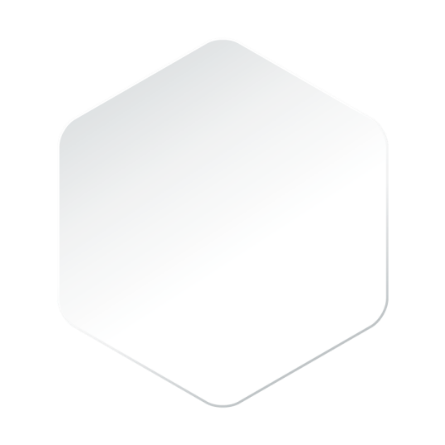 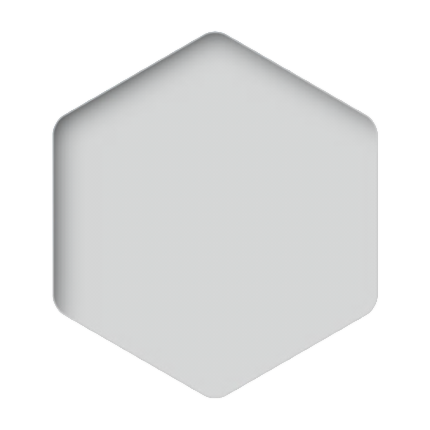 完成概述
您的内容打在这里，或者通过复制您的文本后，在此框中选择粘贴
您的内容打在这里，或者通过复制您的文本后，在此框中选择粘贴
您的内容打在这里，或者通过复制您的文本后，在此框中选择粘贴
您的内容打在这里，或者通过复制您的文本后，在此框中选择粘贴
应急预案与活动预算
添加相关标题文字
添加相关标题文字
添加相关标题文字
添加相关标题文字
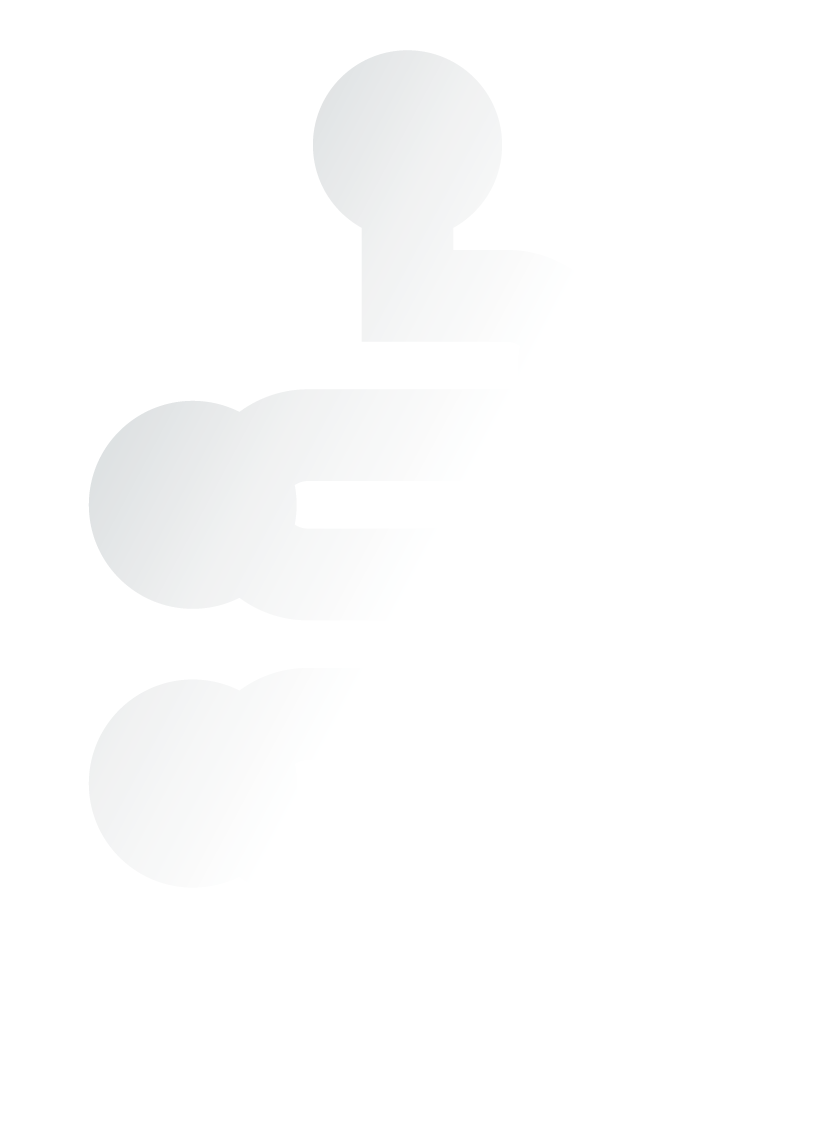 在此录入上述图表的综合描述说明，在此录入上述图表的综合描述说明，在此录入上述图表的综合描述说明。
阶段一
阶段二
在此录入上述图表的综合描述说明，在此录入上述图表的综合描述说明，在此录入上述图表的综合描述说明。
阶段三
在此录入上述图表的综合描述说明，在此录入上述图表的综合描述说明，在此录入上述图表的综合描述说明。
阶段四
在此录入上述图表的综合描述说明，在此录入上述图表的综合描述说明，在此录入上述图表的综合描述说明。
阶段五
在此录入上述图表的综合描述说明，在此录入上述图表的综合描述说明，在此录入上述图表的综合描述说明。
在此录入上述图表的综合描述说明，在此录入上述图表的综合描述说明，在此录入上述图表的综合描述说明。
阶段六
第四阶段
第二阶段
第一阶段
第三阶段
点击输入简要文字内容，文字内容需概括精炼，不用多余的文字修饰，言简意赅的说明分项内容……
点击输入简要文字内容，文字内容需概括精炼，不用多余的文字修饰，言简意赅的说明分项内容……
点击输入简要文字内容，文字内容需概括精炼，不用多余的文字修饰，言简意赅的说明分项内容……
点击输入简要文字内容，文字内容需概括精炼，不用多余的文字修饰，言简意赅的说明分项内容……
您的内容打在这里，或者通过复制您的文本后，在此框中选择粘贴，并选择只保留文字。
您的内容打在这里，或者通过复制您的文本后，在此框中选择粘贴，并选择只保留文字。
您的内容打在这里，或者通过复制您的文本后，在此框中选择粘贴，并选择只保留文字。
您的内容打在这里，或者通过复制您的文本后，在此框中选择粘贴，并选择只保留文字。
您的内容打在这里，或者通过复制您的文本后，在此框中选择粘贴，并选择只保留文字。
点击更新内容
78%
单击此处添加文本单击此处添加文本单击此处添加文本单击此处添加文本单击此处添加文本单击
点击更新内容
58%
单击此处添加文本单击此处添加文本单击此处添加文本单击此处添加文本单击此处添加文本单击
点击更新内容
98%
单击此处添加文本单击此处添加文本单击此处添加文本单击此处添加文本单击此处添加文本单击
点击更新内容
68%
单击此处添加文本单击此处添加文本单击此处添加文本单击此处添加文本单击此处添加文本单击
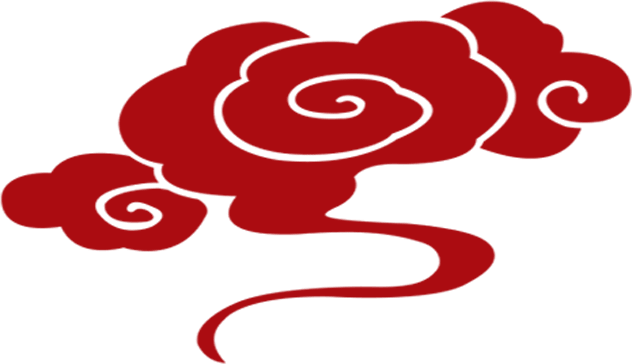 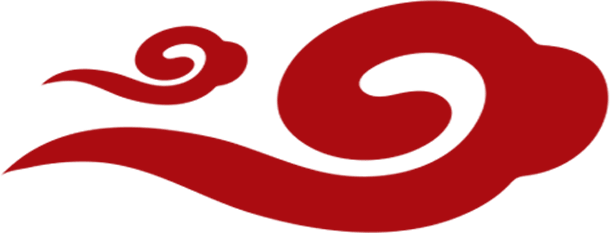 感谢您的观看！
Lorem ipsum dolor sit amet, consectetuer adipiscing elit.Aenean commodo ligula eget dolor. Aenean massa. Cum sociis natoque penatibus et magnis diss,nascetur ridiculus mus.
策划人： xiazaii    日期: 202X/12/30